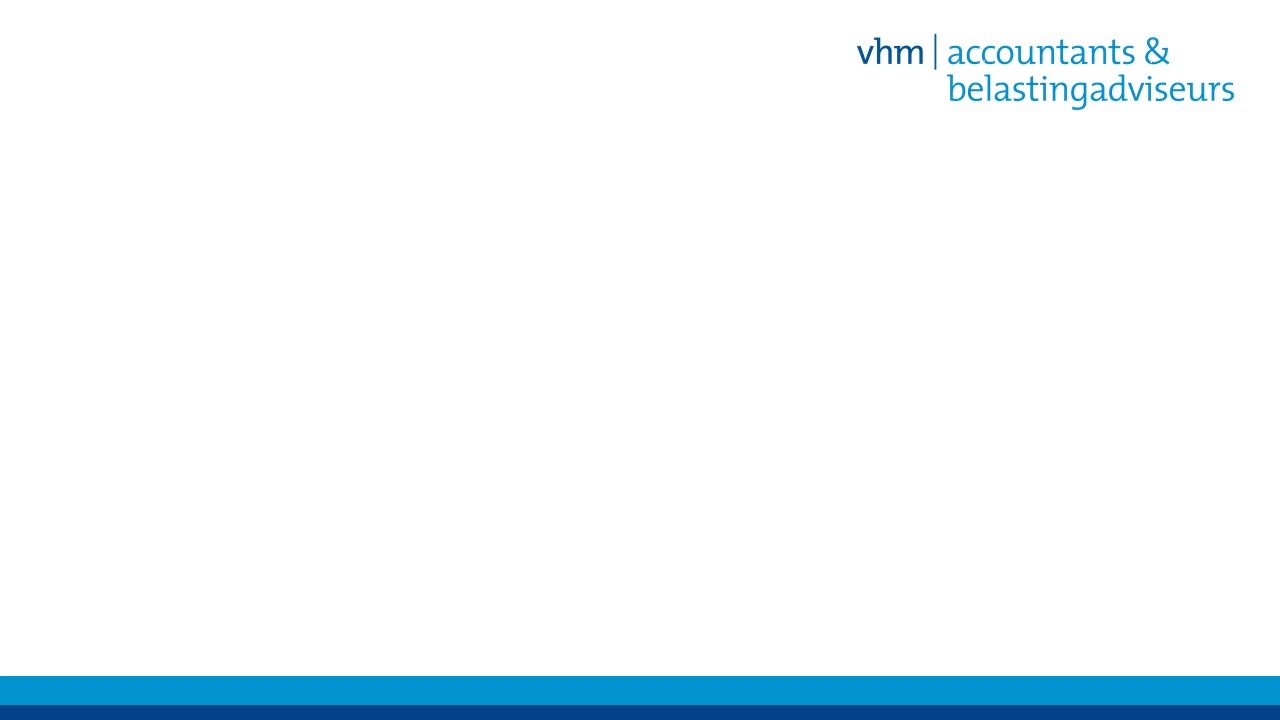 Villabelasting
Studiekring Register Belastingadviseurs
Rotterdam
10 september 2024
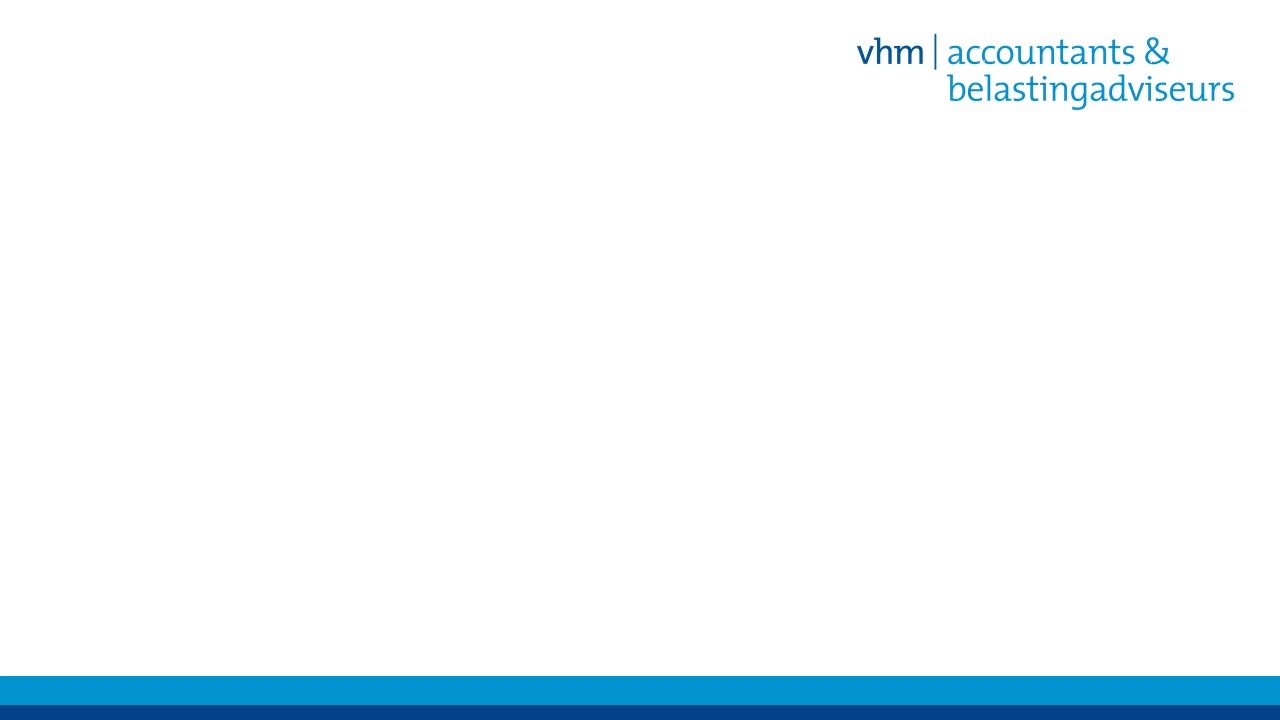 Voorstellen
mr. H.M. (Mient) Klooster RB
mkb-belastingadviseur
werkzaam bij vhm | accountants & belastingadviseurs in Epe, Veenendaal, Genemuiden
we werken samen met Schoonebeek & Kieskamp in Epe en Almelo
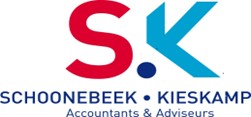 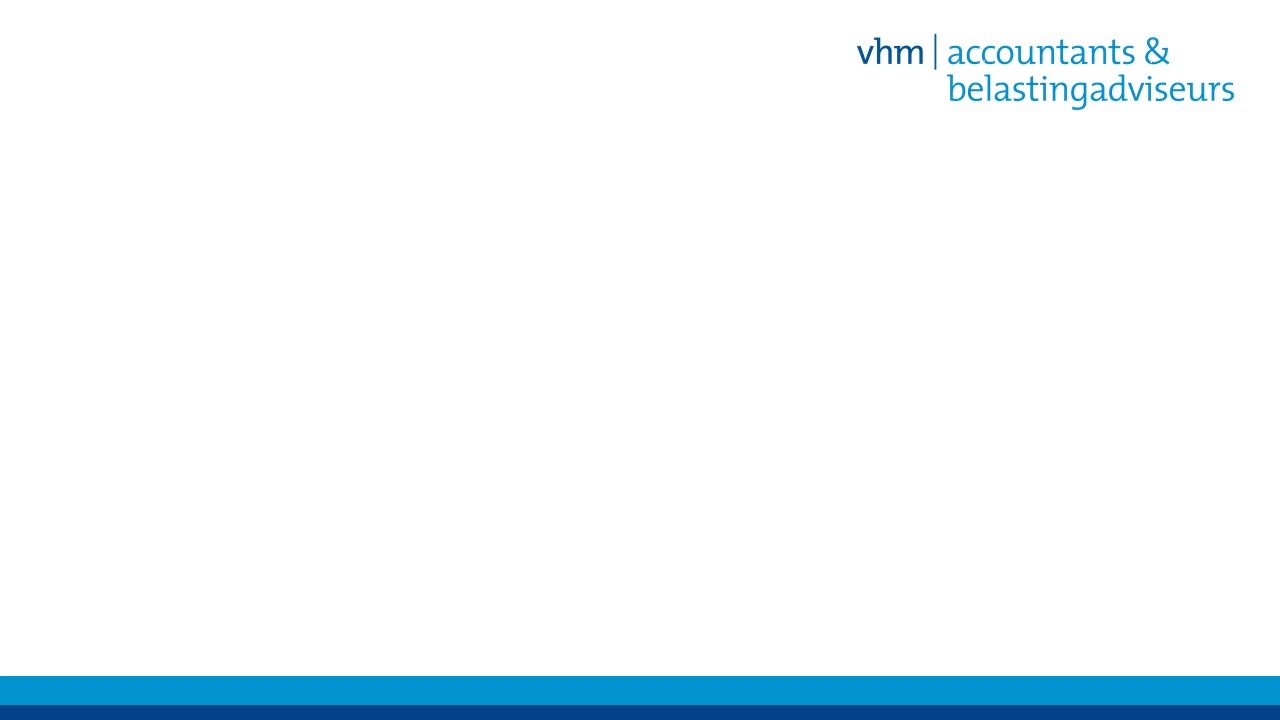 Agenda
Waarom nu ineens zoveel belangstelling voor de villabelasting?
Korte historie eigenwoningforfait
Welke voordelen zijn opgenomen in het eigenwoningforfait?
bestedingsaspect, beleggingsaspect
Vanaf 2009 geen plafonds meer en invoering zesde schijf van 2,35%
rechtvaardiging hiervan?
Het belang van de villabelasting
Kritiek op de villabelasting
artikel 1 van het Eerste Protocol EVRM
Bezwaarmogelijkheden
ambtshalve vermindering?
massaalbezwaarprocedure?
Vragen?
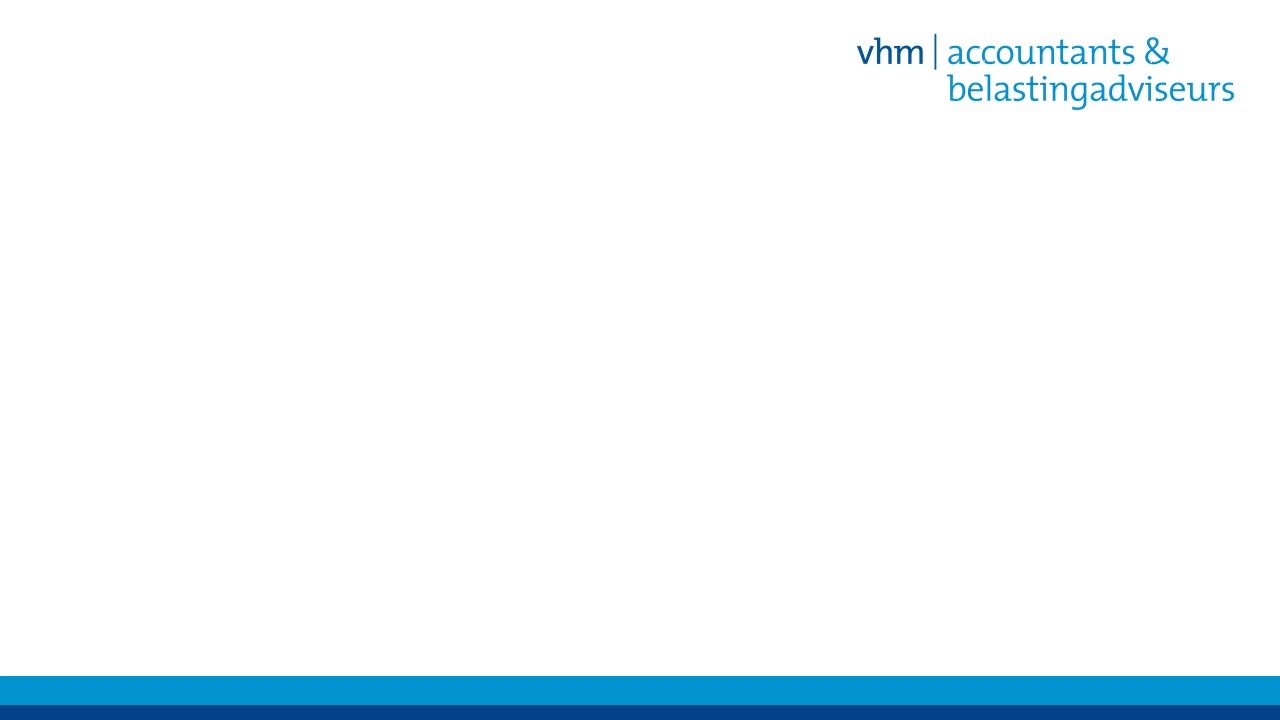 Eigenwoningforfait (2024)
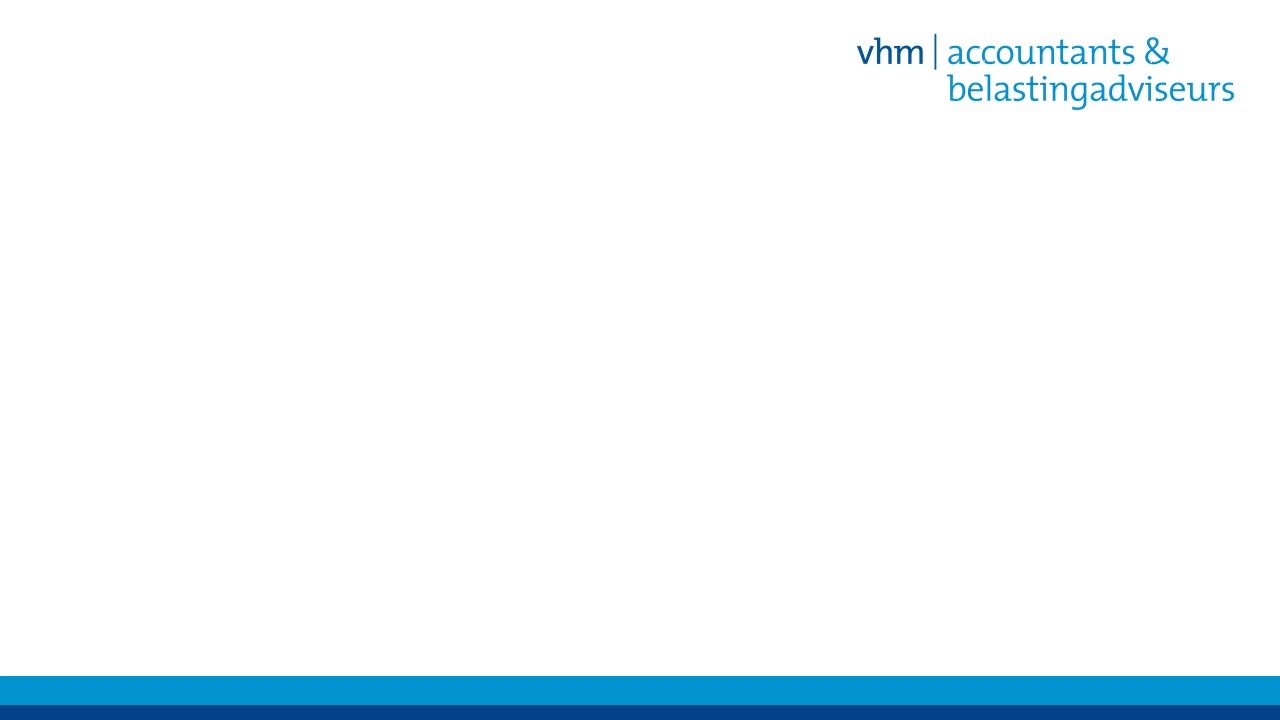 Ondernemerswoningforfait (2024)
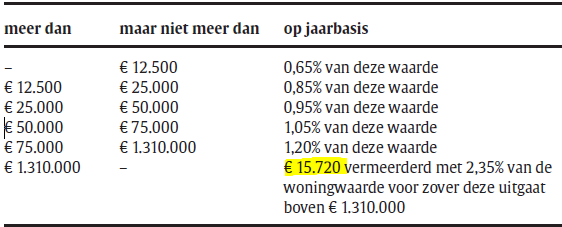 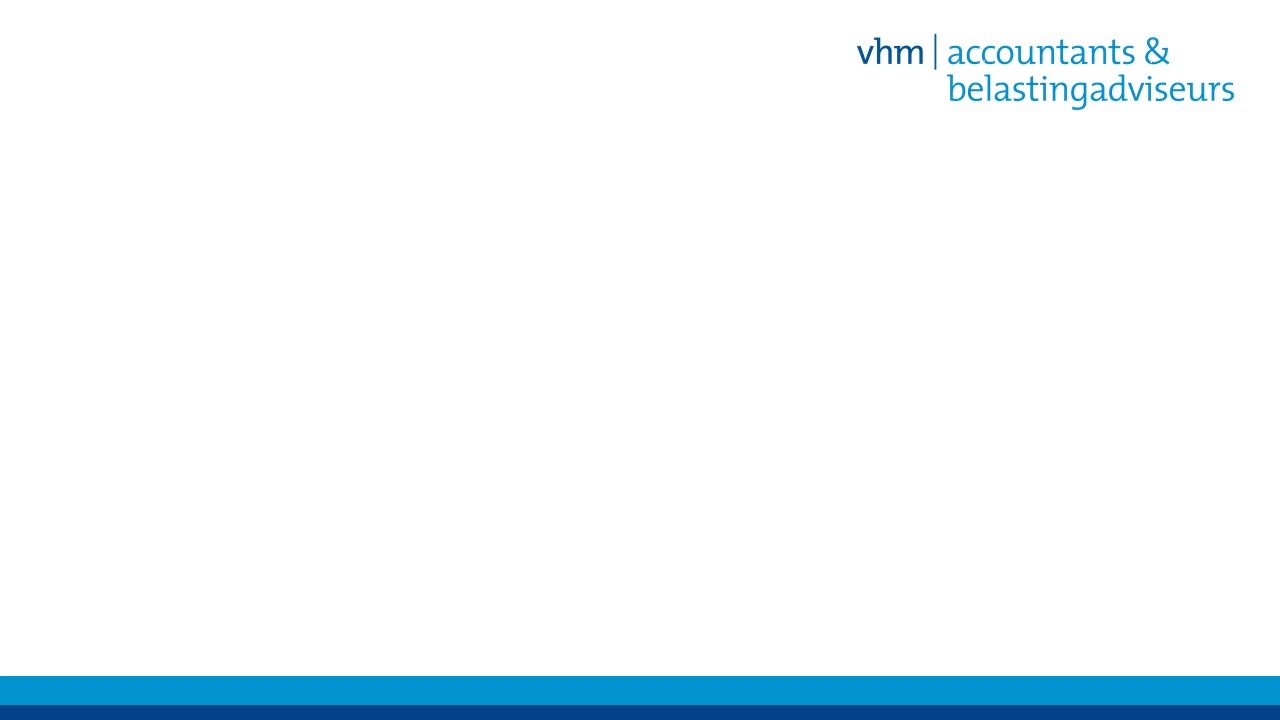 Verschil tussen beide forfaits
Eigenwoningforfait
Hillenaftrek

Ondernemerswoningforfait
hogere bijtellingspercentages
géén Hillenaftrek
ondernemers: mkb-winstvrijstelling
resultaatgenieters worden voor het volle pond belast
predikanten
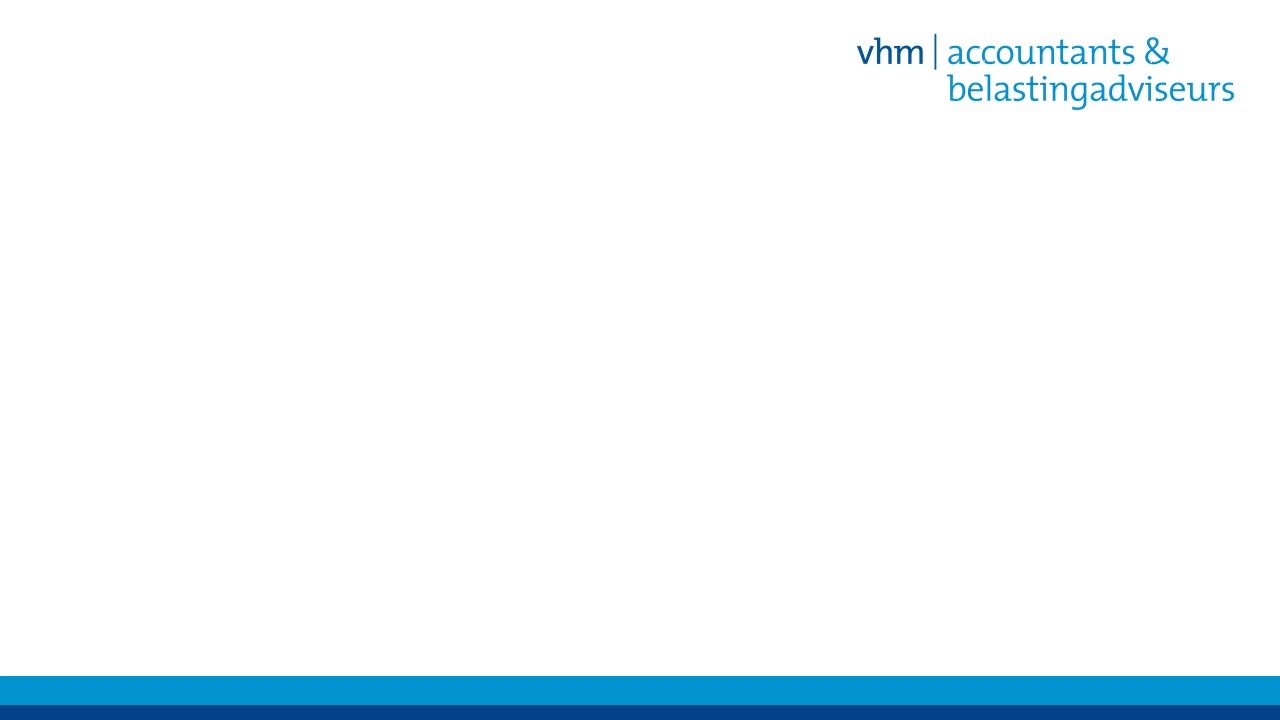 Waarom zoveel belangstelling?
André van der Velde
Register Belastingadviseurs
Samenwerkende Registeraccountants en Accountants-Administratieconsulenten (SRA)
Het Register, juni 2024: Hoe houdbaar is de villabelasting?
het Financieele Dagblad (12, 13 en 15 augustus 2024)
hoogleraren belastingrecht (prof. René Niessen, prof. Leo Stevens)
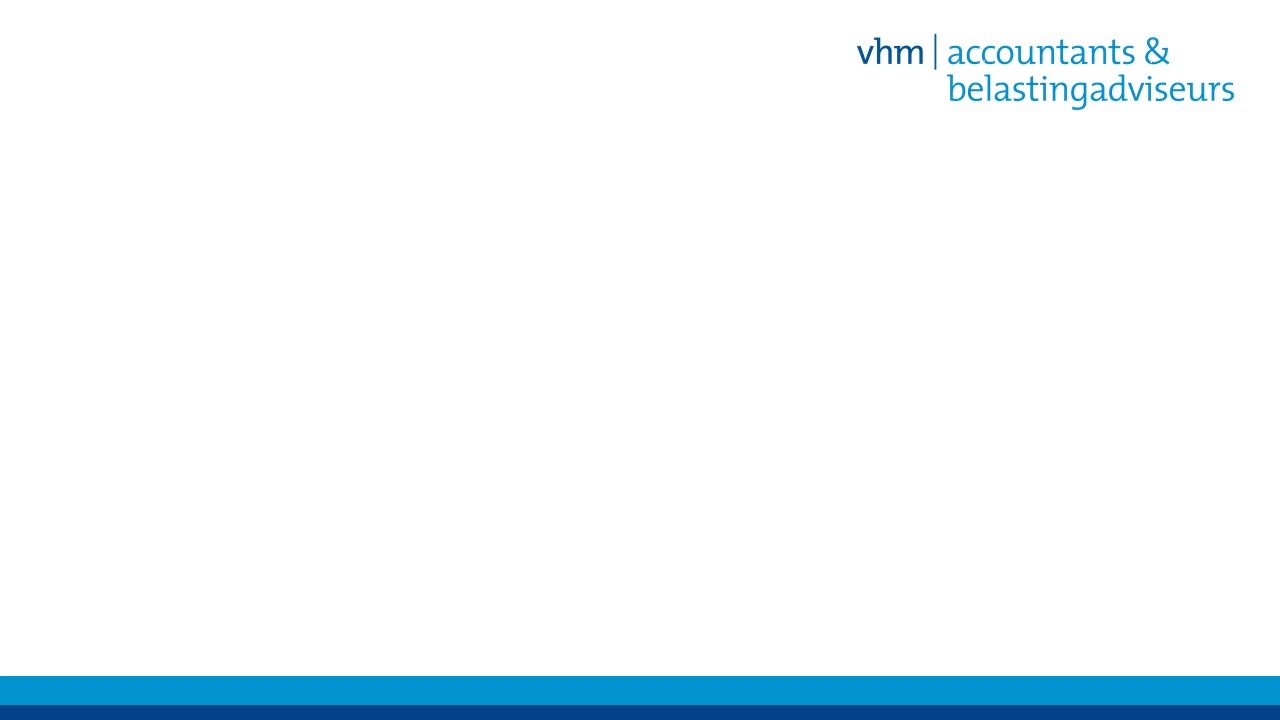 Hoe schrijf je het?
Villabelasting
Villataks
Villatax
https://neologismen.ivdnt.org/article/villabelasting
eenduidigheid is gewenst, vooral met
het oog op zoeken in databases of op 
internet
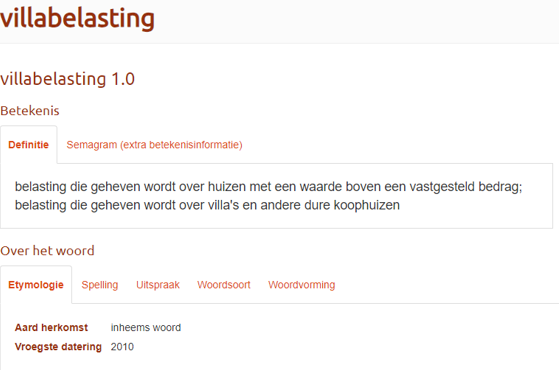 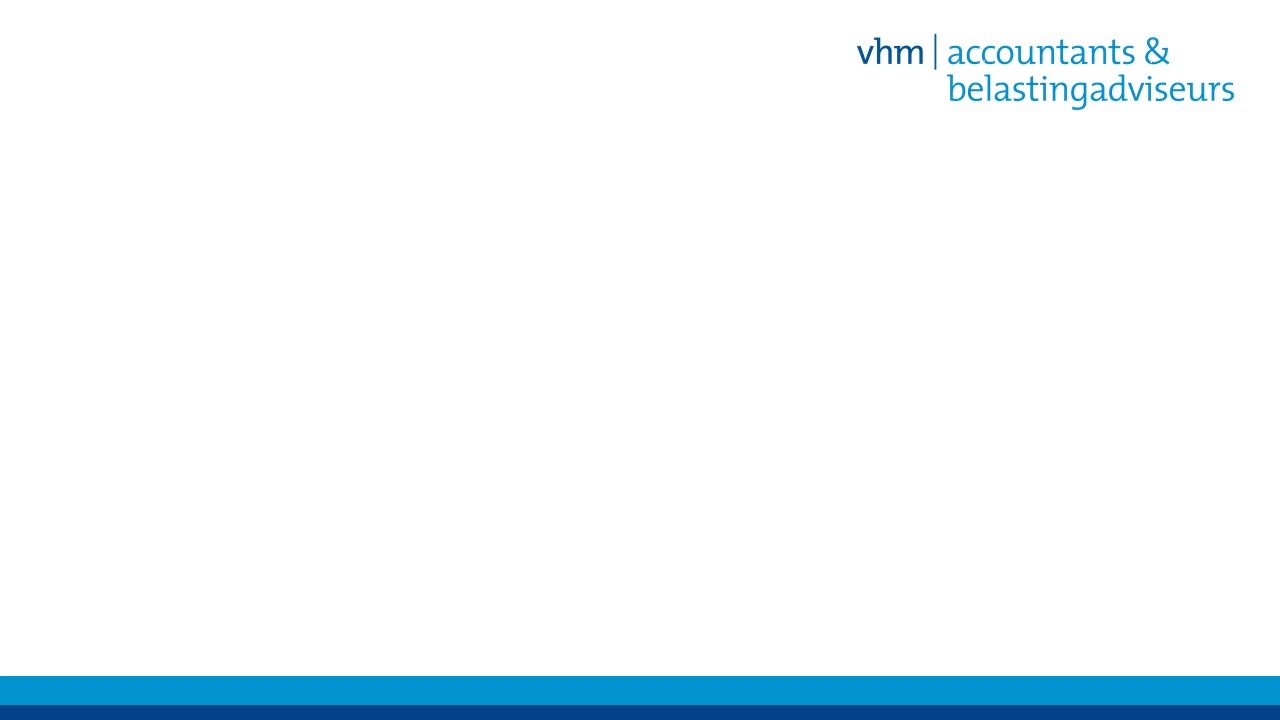 Verklaring van de aandacht
raakt steeds woningen
woning = emotie
actuele discussies over belastingheffing over vermogen en over de overgang van vermogen door schenken of vererven
afloop van box-3-kwestie (HR 24 december 2021, kerstarrest) – men wil niet wéér misgrijpen
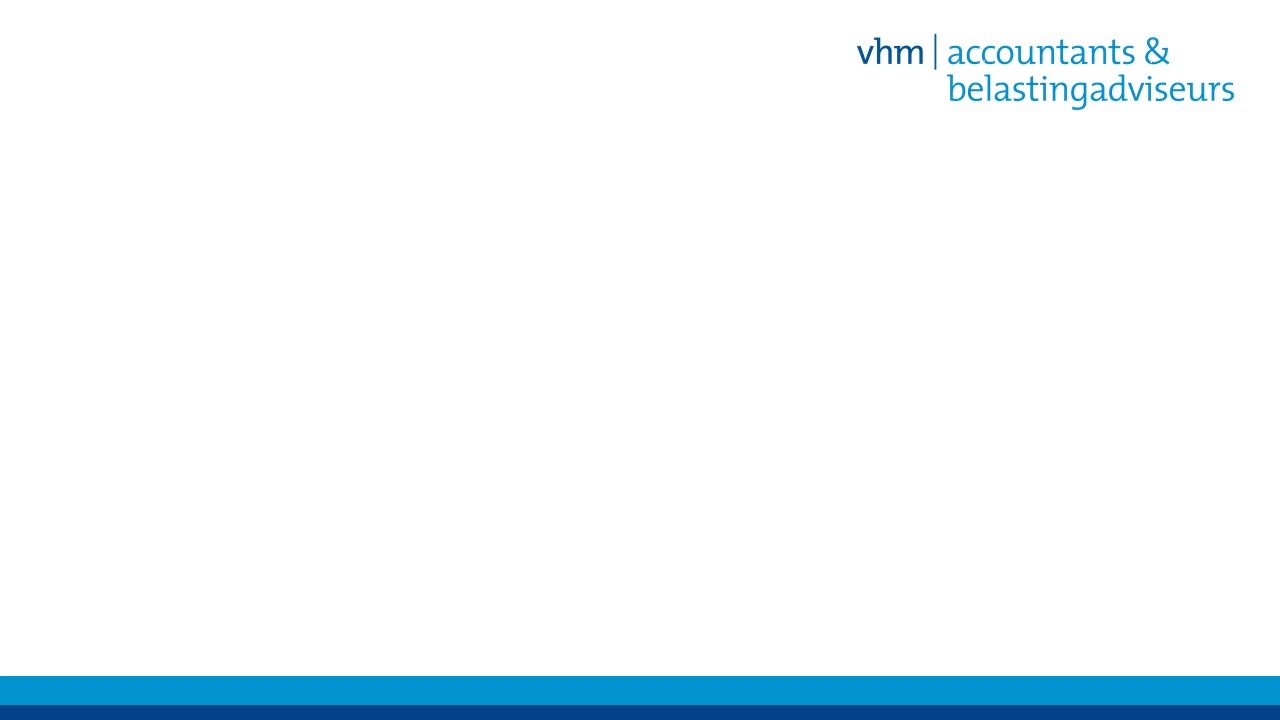 Historie eigenwoningforfait
Wet Inkomstenbelasting 1914
Besluit op de Inkomstenbelasting 1941
Wet op de Inkomstenbelasting 1964 - huurwaardeforfait
< 1971: bruto huurwaardeforfait
1971 en later: netto huurwaardeforfait
Wet inkomstenbelasting 2001 - eigenwoningforfait
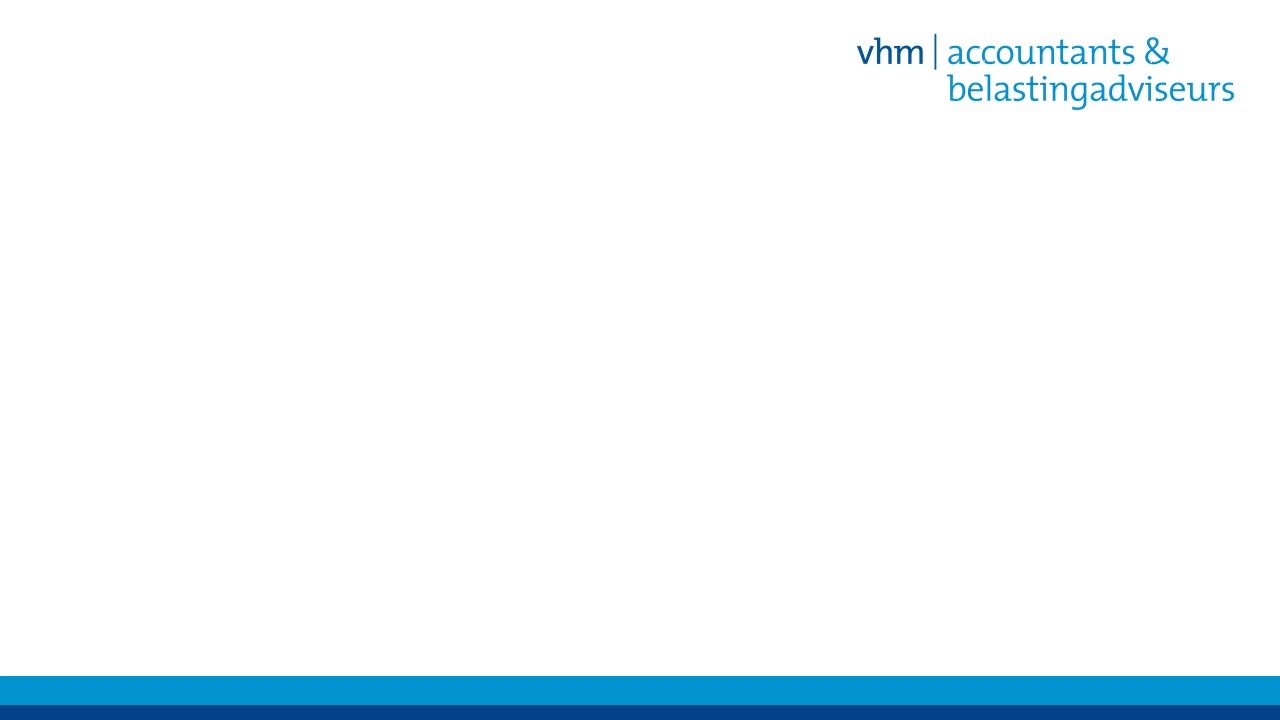 Huurwaardeforfait, eigenwoningforfait
Bestedingsaspect – niet draagkrachtverhogend

Beleggingsaspect – wel draagkrachtverhogend
huurpenningen
niet waardeontwikkeling
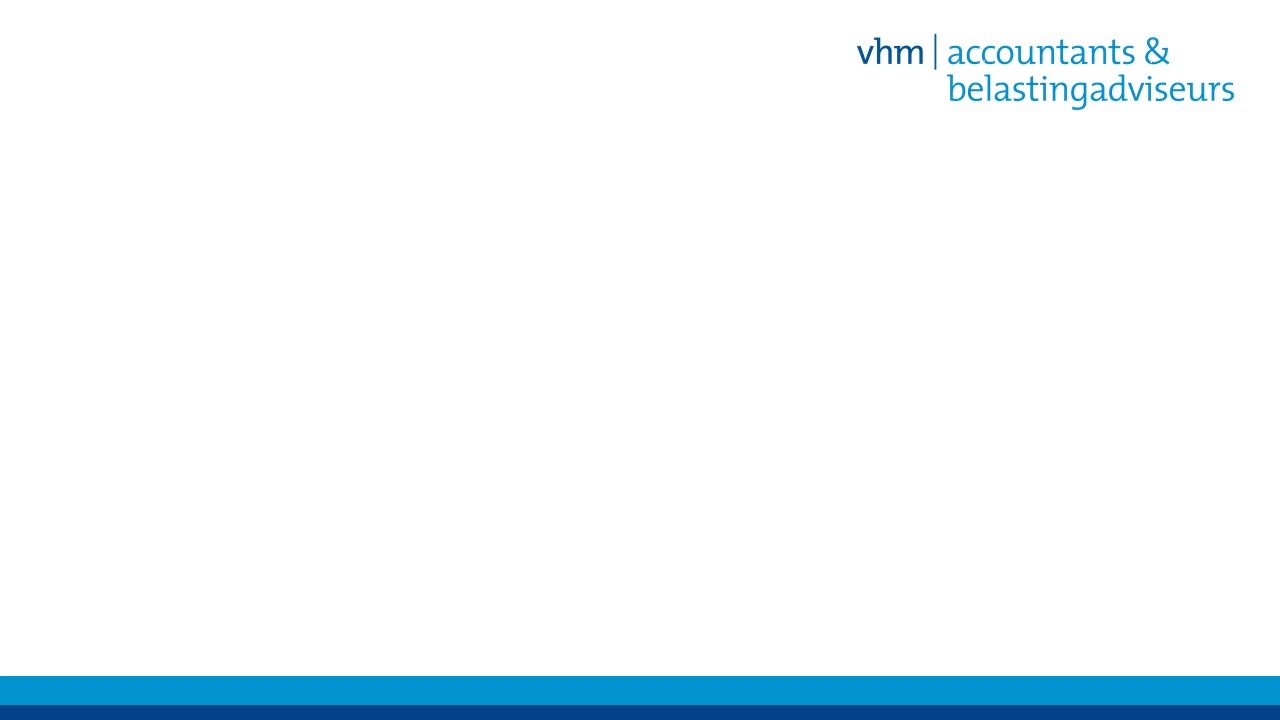 Tot 2008: maximale bijtelling (plafond)
Plafond was in 2008 € 9.300
Grens lag bij eigenwoningwaarde van circa € 1.700.000
Het feitelijk bedrag aan vergelijkbare huur heeft een degressief verloop: het voordeel uit een eigen woning blijft niet stijgen bij een toenemende waarde van de woning.
‘Grensnut’, Eerst wet van Gossen. 
In het algemeen laten preferenties afnemend grensnut zien. De eerste eenheid consumptie van een goed of dienst levert dan meer nut dan de tweede en volgende eenheden.
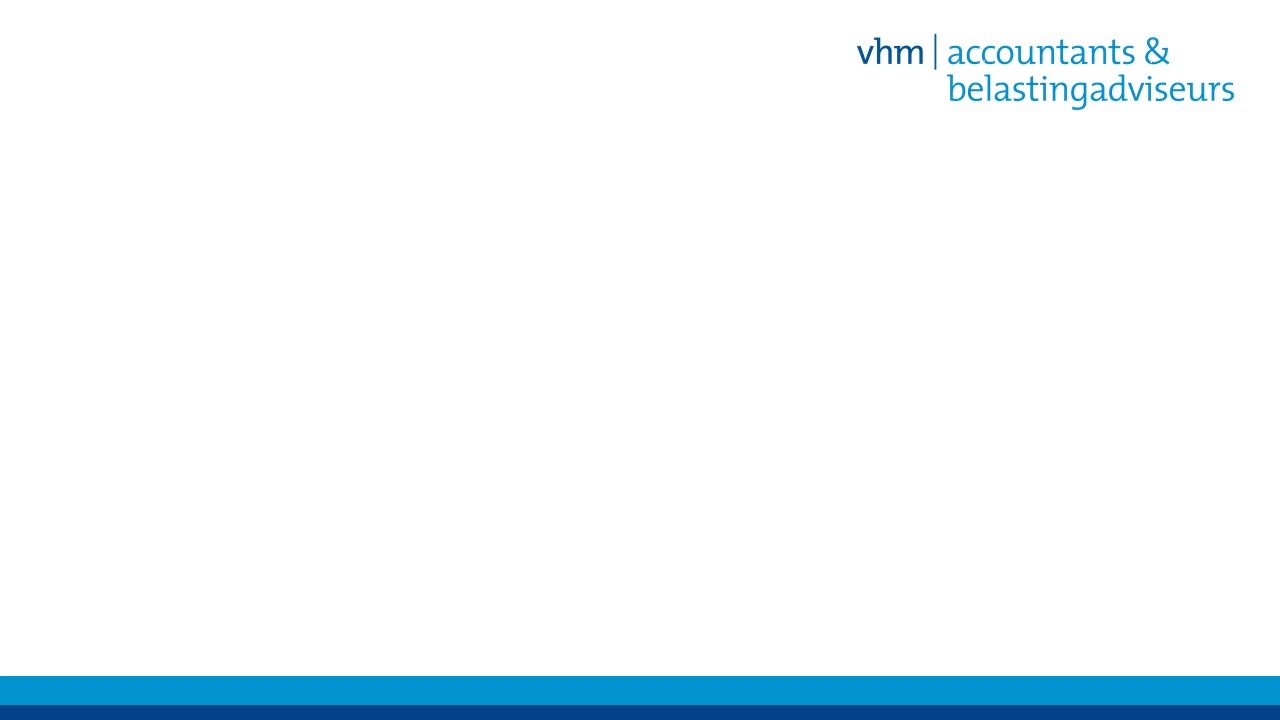 2009 t/m 2016
2009: ineens afschaffing plafond

2009 t/m 2016: in jaarlijkse stapjes verhoging 6e tariefschijf naar 2,35%
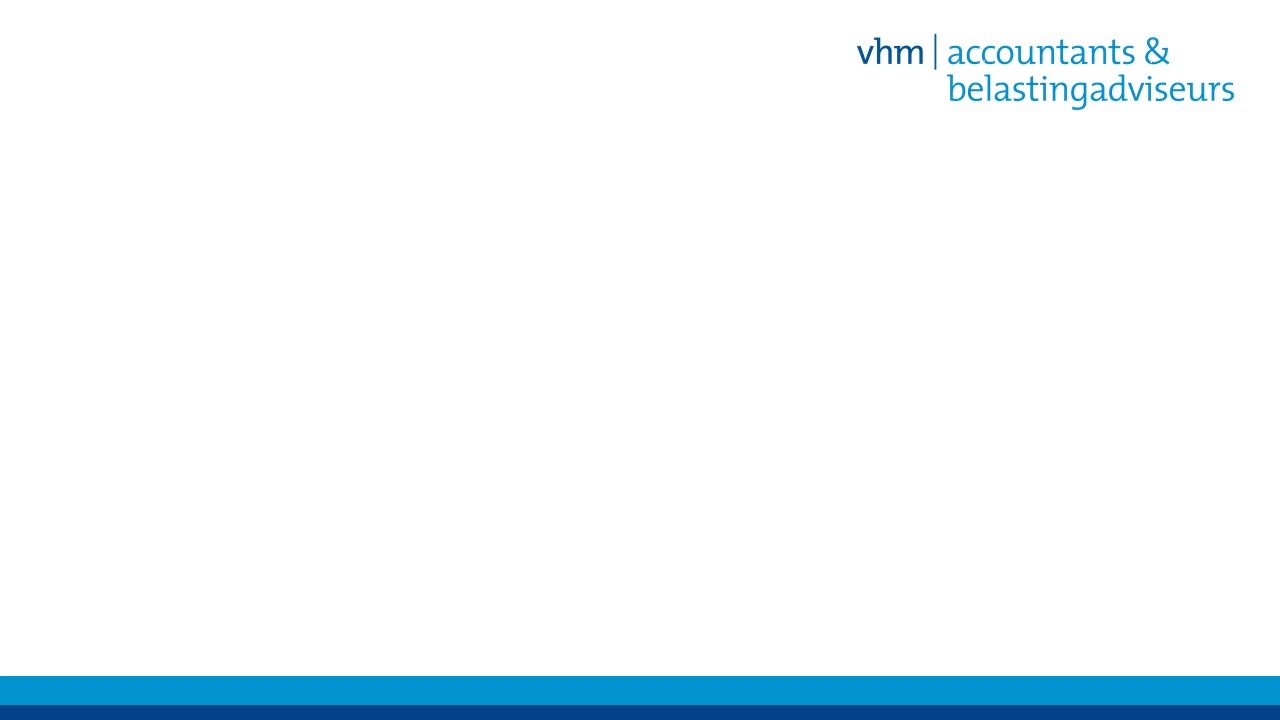 Rechtvaardiging villabelasting
Beleggingsaspect zou belangrijker zijn bij ‘hele dure woningen’
wat bedoelde de wetgever met het ‘beleggingsaspect’?
grens van € 1 miljoen is willekeurig
Meer reële belastingheffing
Stabilisering van de woningmarkt
Budgettair aspect – lijkt het zwaarst te hebben gewogen
effect: beperking hypotheekrenteaftrek
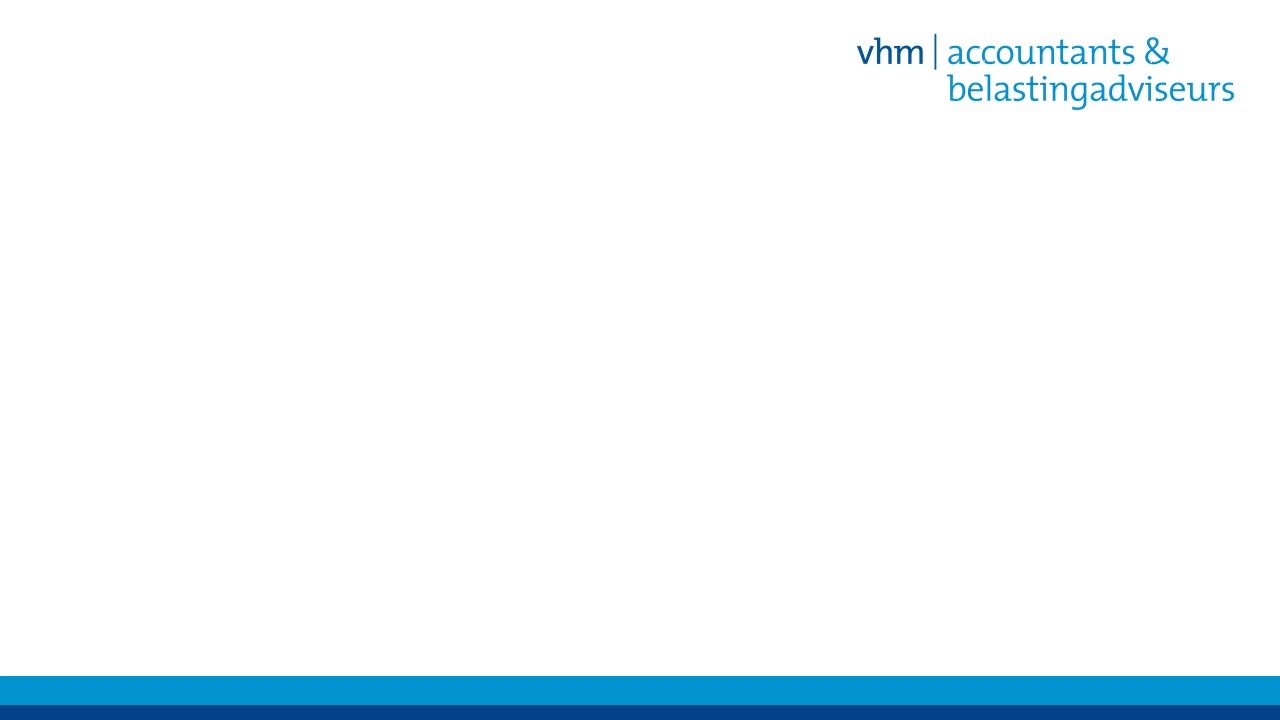 Het belang van de villabelasting
Hangt af van:
betaalde rente
betaalde erfpachtscanon
bijtelling in 6e schijf van eigenwoningforfait
marginale tarief inkomstenbelasting over eigenwoningforfait (36,97%, 49,5%, ouderen 19,07%)
marginale tarief waartegen aftrekpost wordt vergolden (39,97% of bij ouderen 19,07%)
op- / afbouw algemene heffingskorting
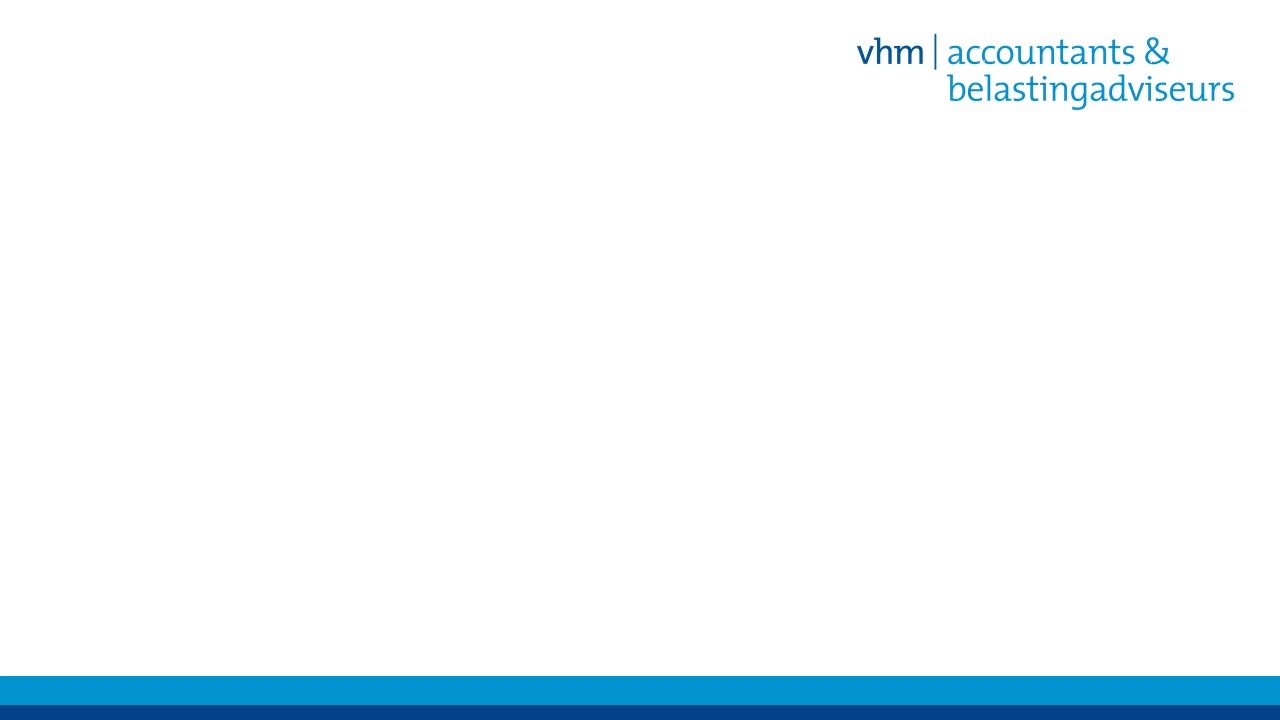 Hillenaftrek
Matiging van bijtelling als huis (bijna) ‘vrij’ is.
Wordt sinds 2019 afgebouwd in 30 jaarlijkse stapjes van 3,33%
2024: Hillenaftrek compenseert een positief saldo van eigenwoningforfait en renteaftrek nog voor 80%.
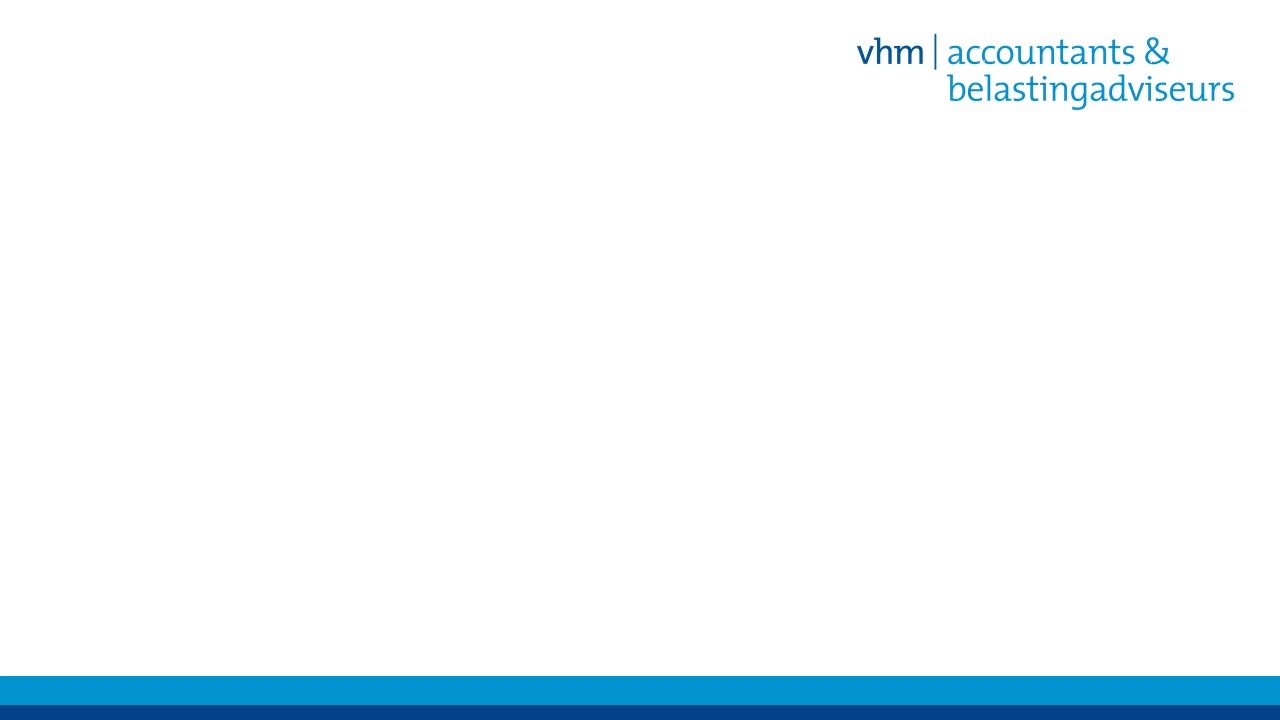 Kritiekpunten op de villabelasting
Indexatie van basiseigenwoningwaarde (2024 € 1.310.000) blijft achter bij sterke stijging van woningen
Ooit tijdelijk maatregel, maar bestaat nog steeds
Verschil met 5e schijf is steeds groter geworden (was 1,6 procentpunt, is nu 2,0 procentpunt)
Tarieven van de schijven 2 t/m 5 zijn verlaagd, 2,35% is gelijkgebleven
Is stabilisering van de woningmarkt bereikt?
Afnemend grensnut wordt miskend
Strijd met bescherming eigendom (art. 1 Eerste Protocol bij EVRM)
Strijd met gelijkheidsbeginsel (art. 14 EVRM)
Betaalbaarheid kan een probleem zijn
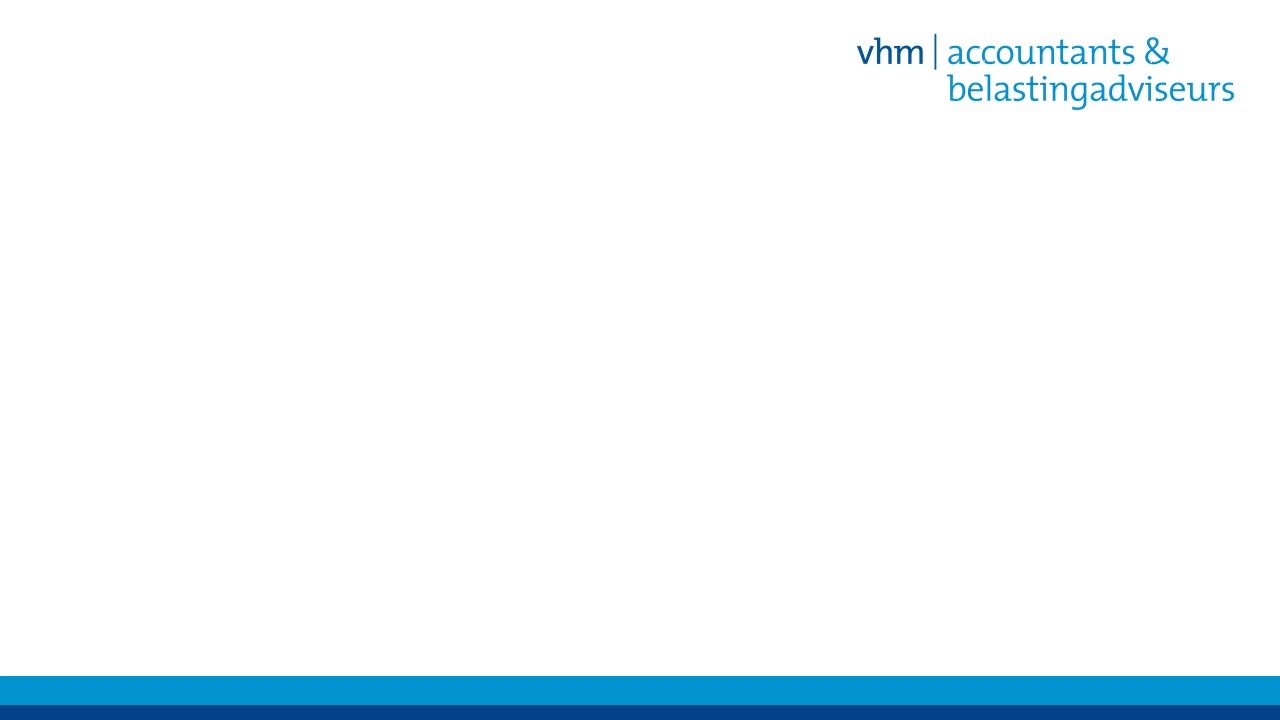 Beleggingsaspect
Vergelijking met huurder
Afnemend grensnut
Wetgeschiedenis van vergaderjaar 2007/2008 gaat hier niet op in
Waardestijging willen treffen? Niets over gezegd!
Indien ja, dan dubieus
Effect is: beperking hypotheekrenteaftrek
Doel: budgettair
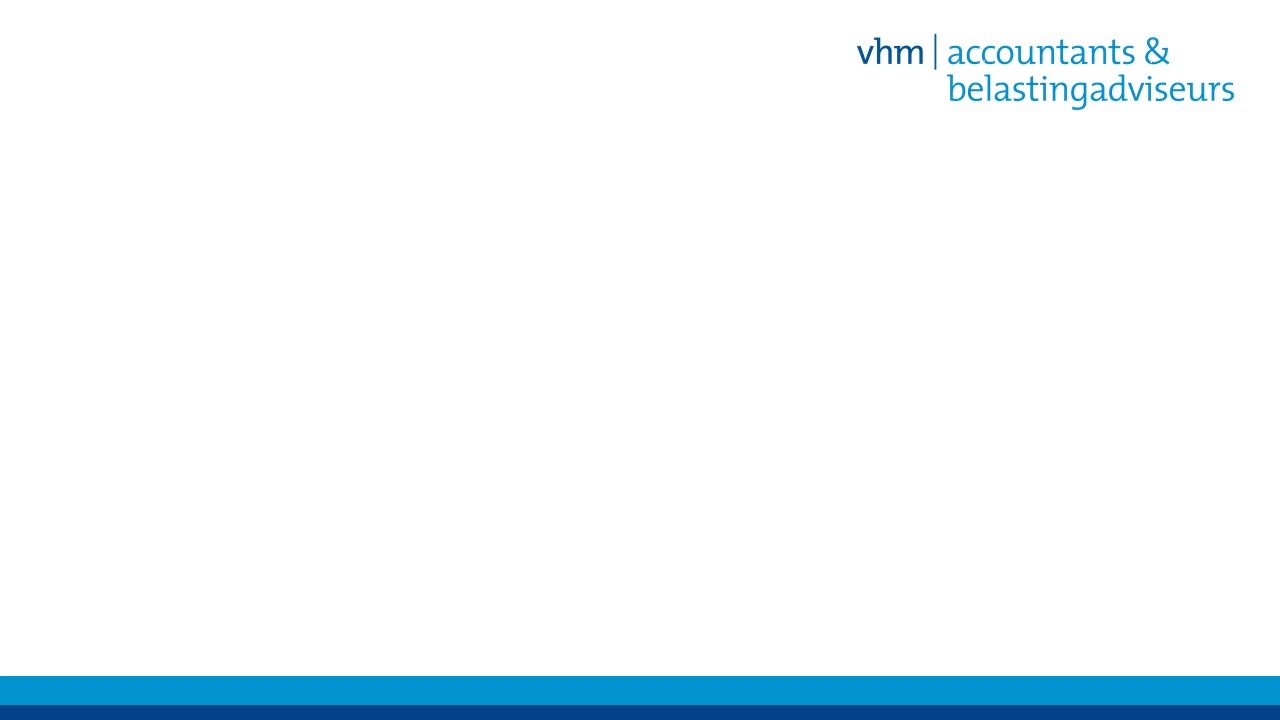 Ondernemingswoningen
Wat als opzet wél is om waardestijgingen te belasten?
wat dan bij waardedalingen?
ondernemingswoningen: bij verkoop belastingheffing over boekwinst (= verkoopopbrengst -/- boekwaarde). Als jaarlijks 2,35% wordt aangegeven, dan in zoverre dubbele belasting
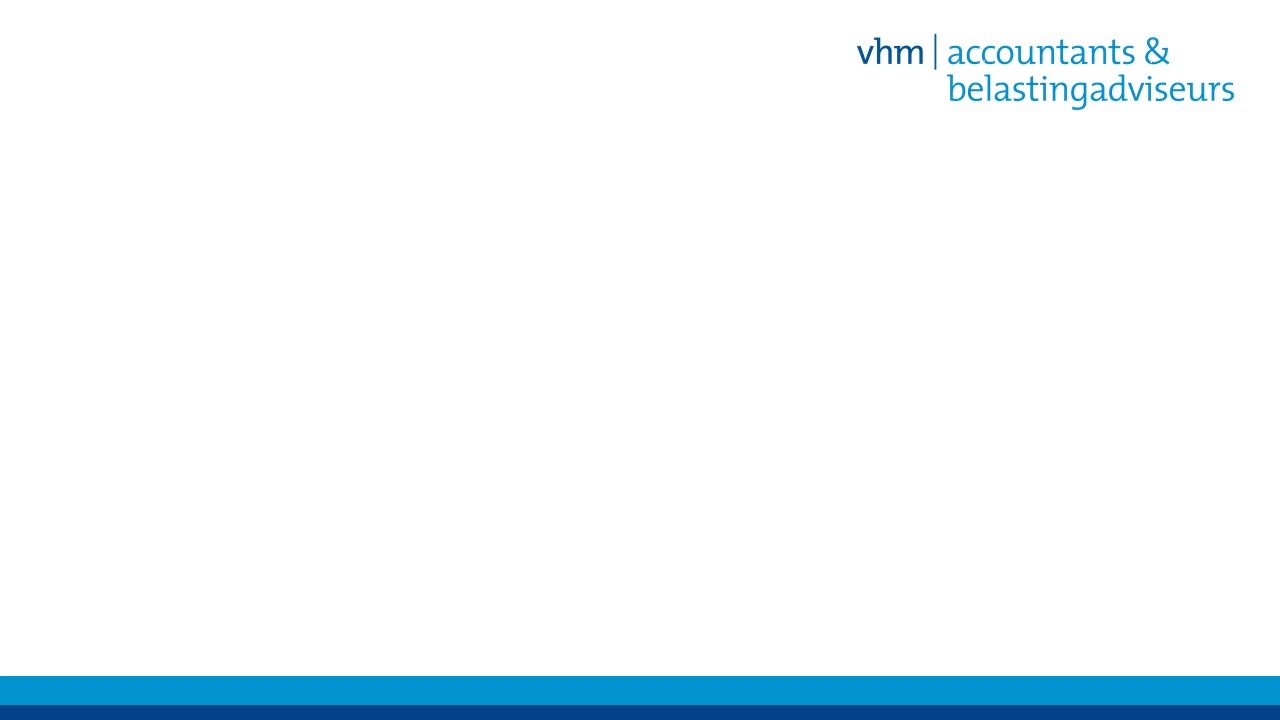 Relatie met arresten HR 6 juni en 14 juni 2024 (1)
Box 3 vanaf 2017 nog steeds in strijd met het discriminatieverbod en het eigendomsgrondrecht. 
Zowel voor sparen als voor beleggen moet worden uitgegaan van werkelijk rendement. 
Voor zover het werkelijk rendement lager is dan het forfaitaire rendement, moet rechtsherstel plaatsvinden. 
Werkelijk rendement 
Voor de bepaling van het werkelijke rendement dient geen rekening te worden gehouden met heffingvrij vermogen;
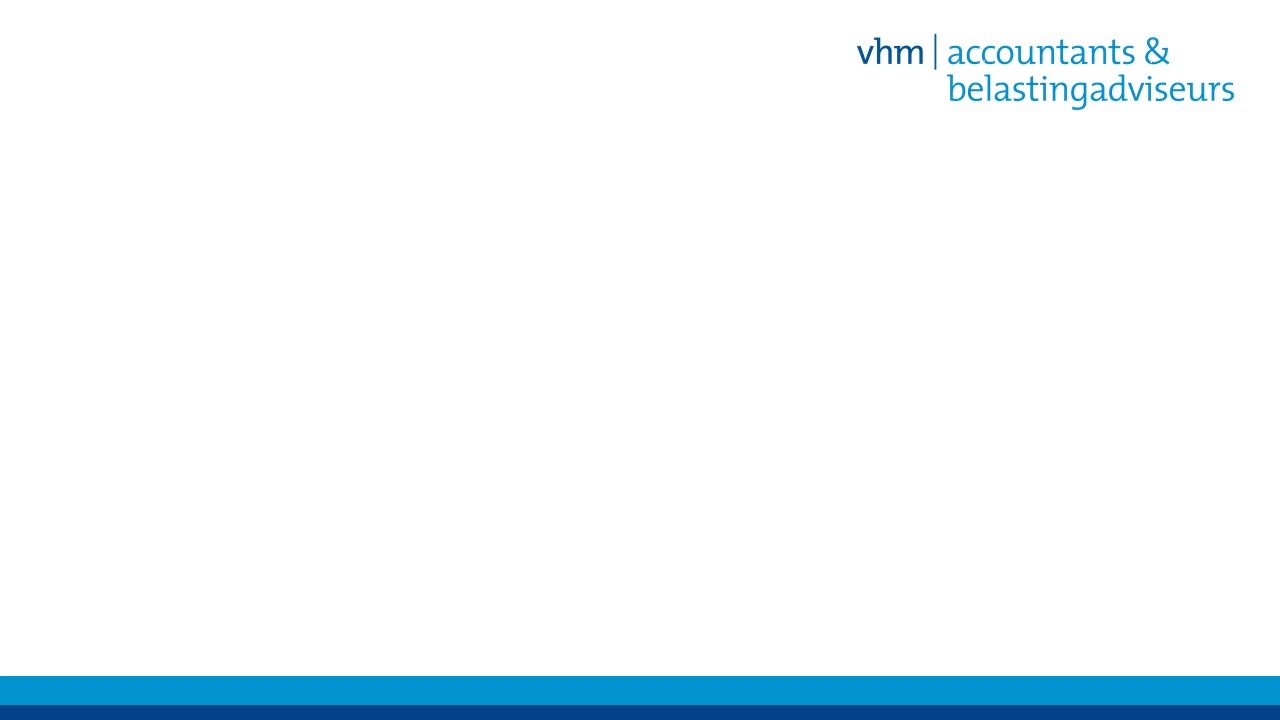 Relatie met arresten HR 6 juni en 14 juni 2024 (2)
Geen rekening houden met positieve of negatieve rendementen uit andere jaren;
(Ongerealiseerde) waardeveranderingen tellen mee;
Geen aftrek voor inflatie;
Geen rekening houden met kosten;
Wel aftrek rente van in box 3 vallende schulden.
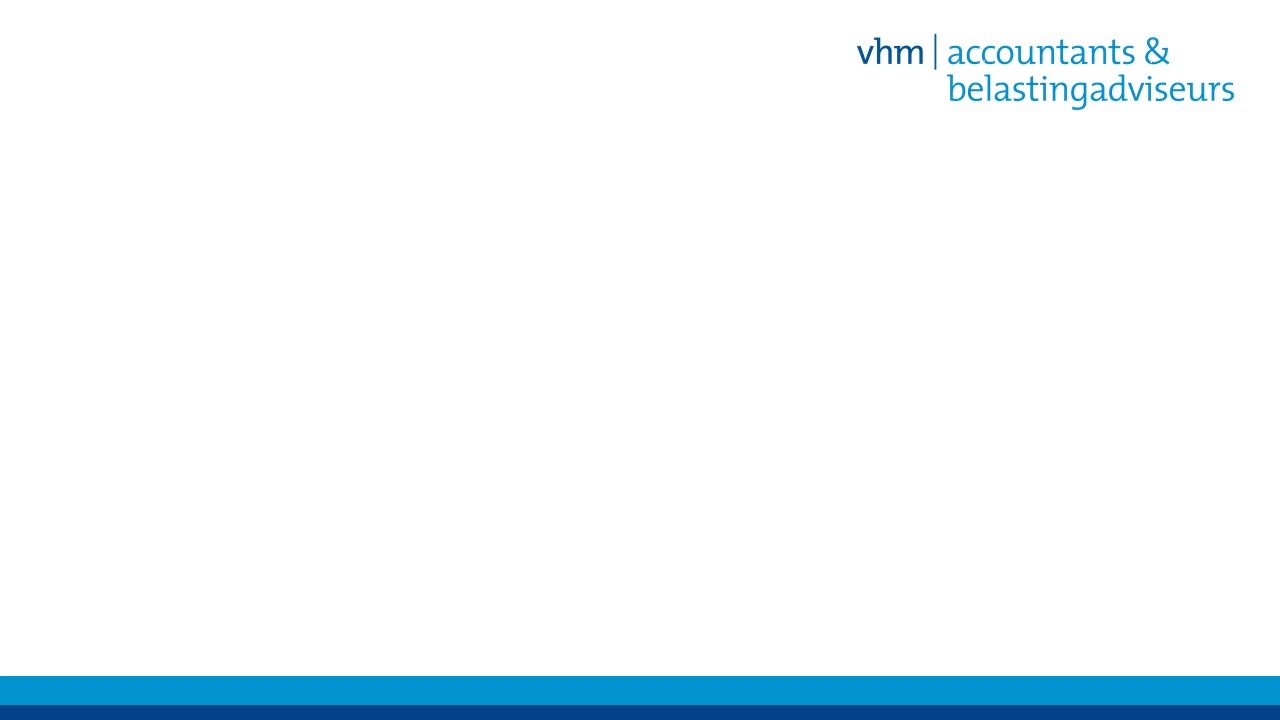 Relatie met arresten HR 6 juni en 14 juni 2024 (3)
Aanvankelijk was er een link met box 3. Villabelasting 52% x 2,35% = 1,22%. Box 3: 30% x 4% = 1,2%.
Wetgever heeft dit nooit expliciet gezegd
Verband bestaat sinds 2017 niet meer. Villabelasting nu 49,5% x 2,35% = 1,15%. Box 3 nu: 36% x 6,04% = 2,17%
Box 3 is nu eenmaal geen box 1, eigen woning staat niet in box 3, ook ‘villa’ niet
Wetgever heeft nooit expliciet gezegd waardestijgingen van woningen te willen belasten
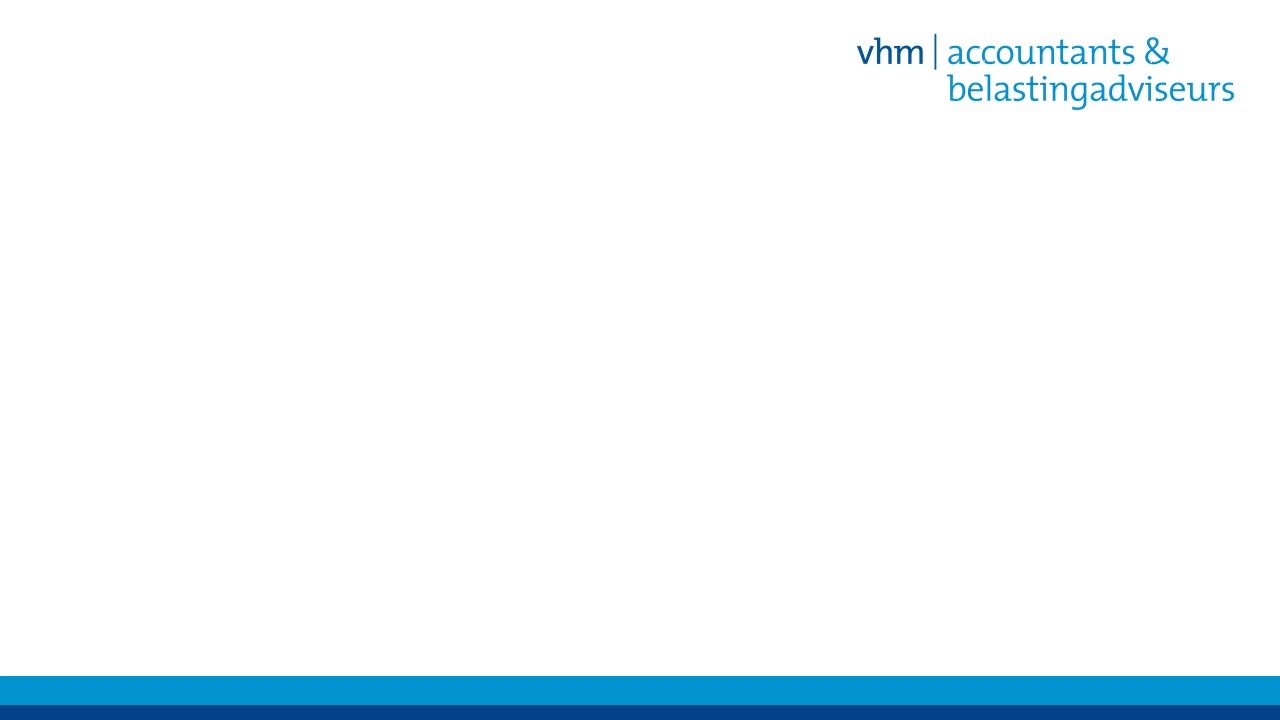 Art. 1 Eerste Protocol bij EVRM
Belastingheffen mag
Voorwaarden waaraan moet zijn voldaan:
rechtgeldigheid (lawful)
legitiem doel in het algemeen belang (legitimate aim)
redelijke en proportionele verhouding (fair balance)
zowel op individueel niveau als op regelniveau
Verband met artikel 14 EVRM (gelijkheidsbeginsel): bij de proportionaliteitstoets komt het discriminatieverbod in beeld. Een stelsel dat niet verenigbaar is met het discriminatieverbod respecteert immers niet het beginsel van ‘fair balance’.
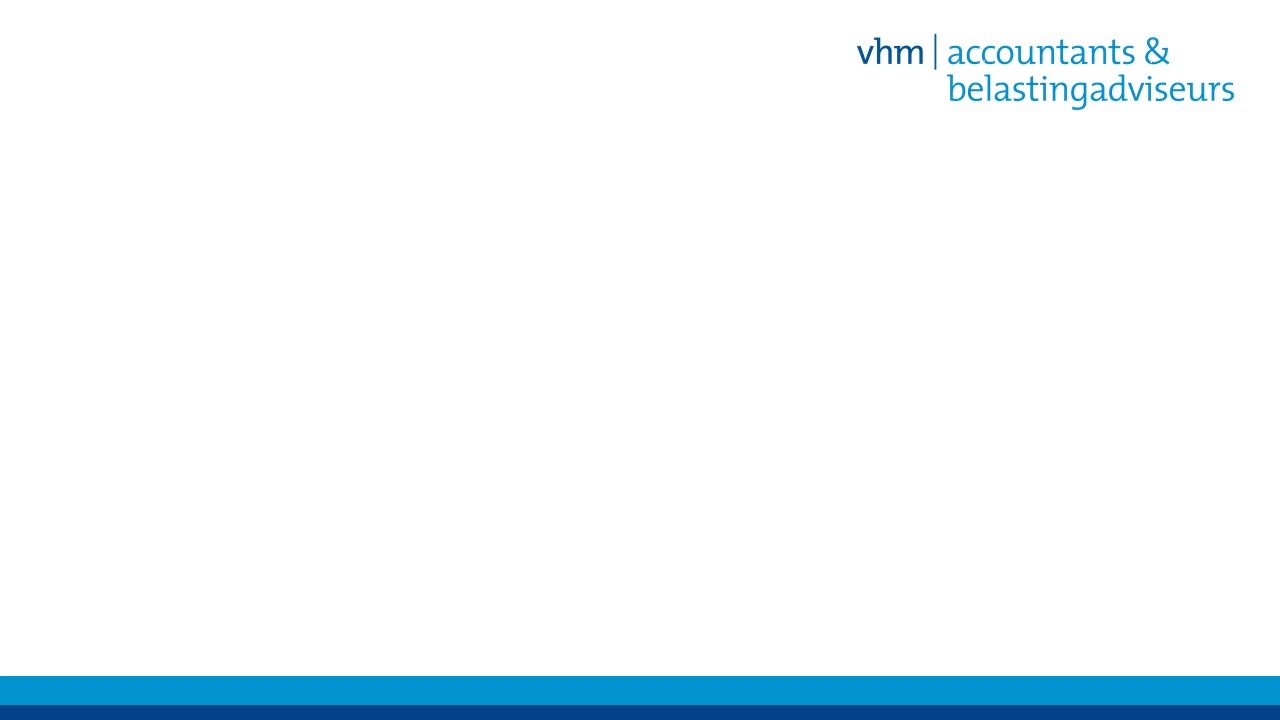 Beroep op art. 1 EP EVRM kansrijk?
Fiscale rechter is voorzichtig
Kerstarrest (HR 24 december 2021)
Professor Niessen: serieuze kans dat de belastingrechter de villabelasting in strijd zal achten met het EVRM
Professor Stevens: de villabelasting dreigt een soortgelijke struikelsteen te worden voor de wetgever als box 3
Villabelasting op stelselniveau niet verdedigbaar.
Individuele buitensporige last?
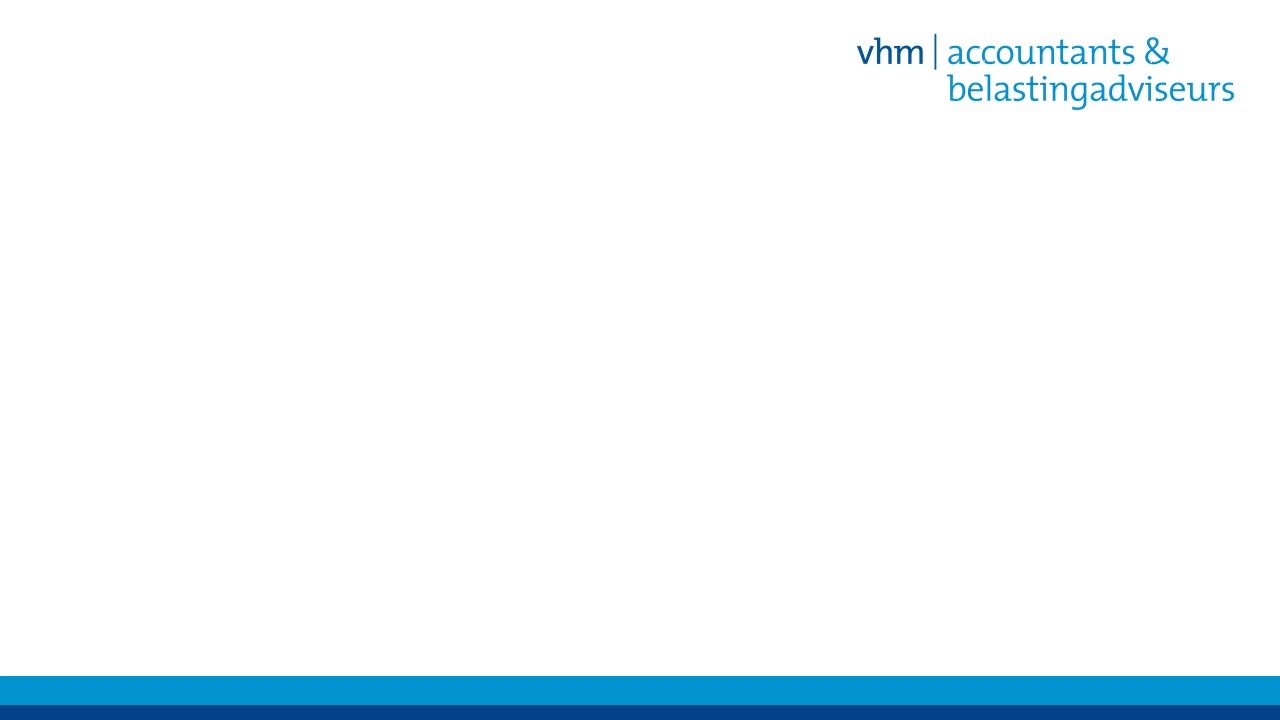 Forfaits
Het eigendomsrecht verhindert niet het gebruik van fiscale forfaits
redelijke grond
Forfait = fictie voor een kwantitatieve maatstaf
Doelmatigheid
Moeten de werkelijkheid benaderen
Gevaar: ongelijke gevallen worden niet voldoende ‘ongelijk’ behandeld
Werken ‘ruw’, moeten daarom voorzichtig zijn
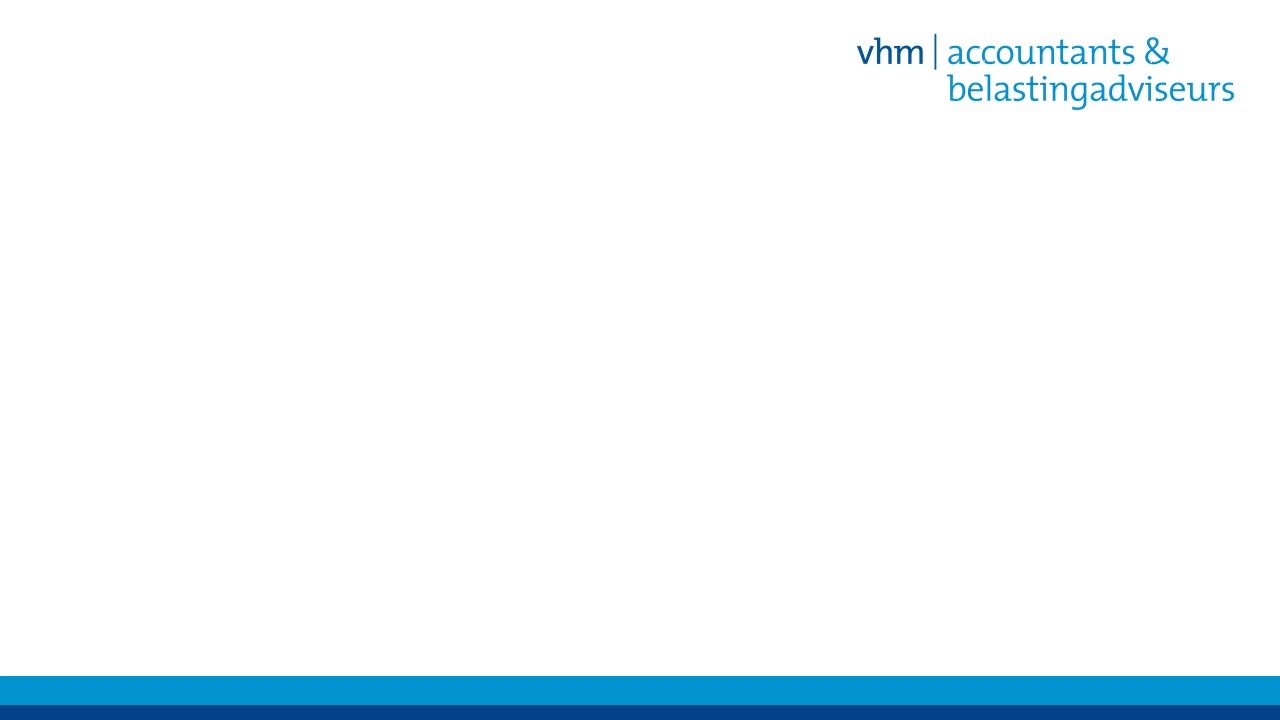 Relatie met box 3
HR 24 december 2021: de algemene strekking van de Wet IB 2001 is om een heffing in het leven te roepen naar de draagkracht.
Die draagkracht moet aan het daadwerkelijk genoten inkomen worden ontleend.
Voordelen die een belastingplichtige niet heeft genoten, moeten buiten de heffing blijken. Dat is de strekking van de wet.
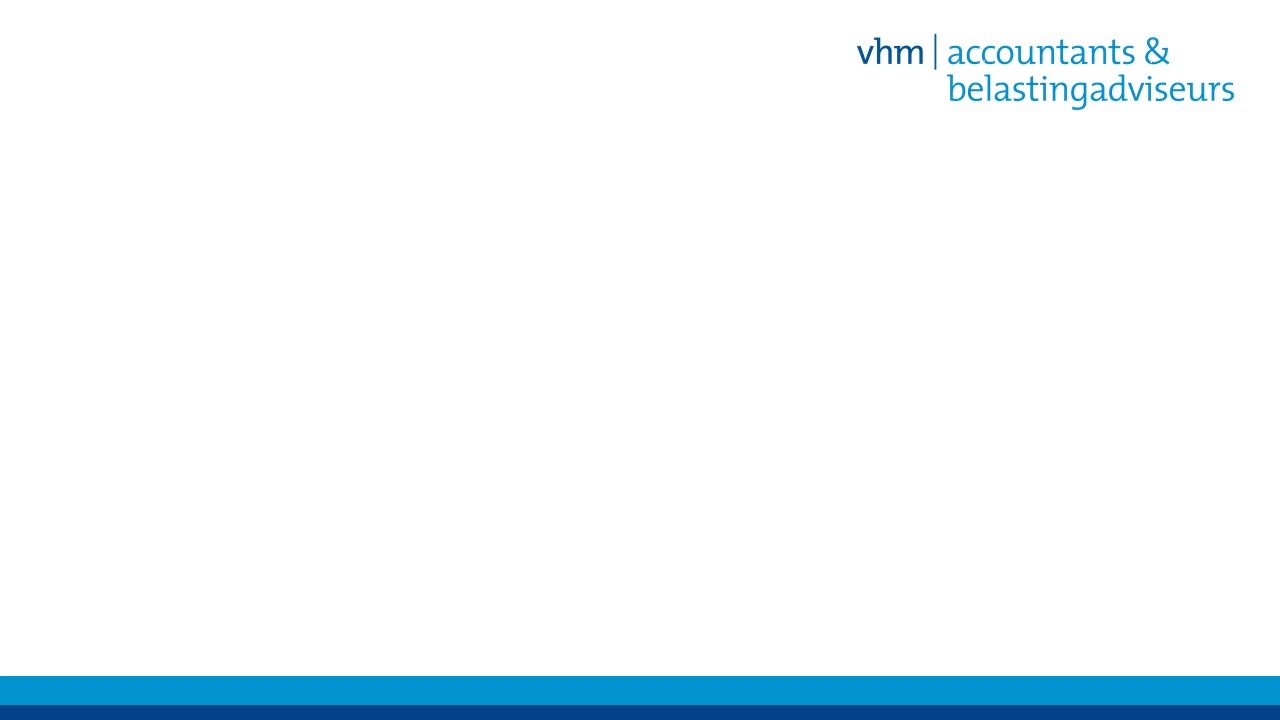 Bezwaar
Belastingdienst – bij eerder gemaakte bezwaren wil BD uitstel tot eind 2024
Rechtbank – nog geen uitspraken bekend
Gerechtshof
Hoge Raad
Sprongcassatie?
Ambtshalve vermindering
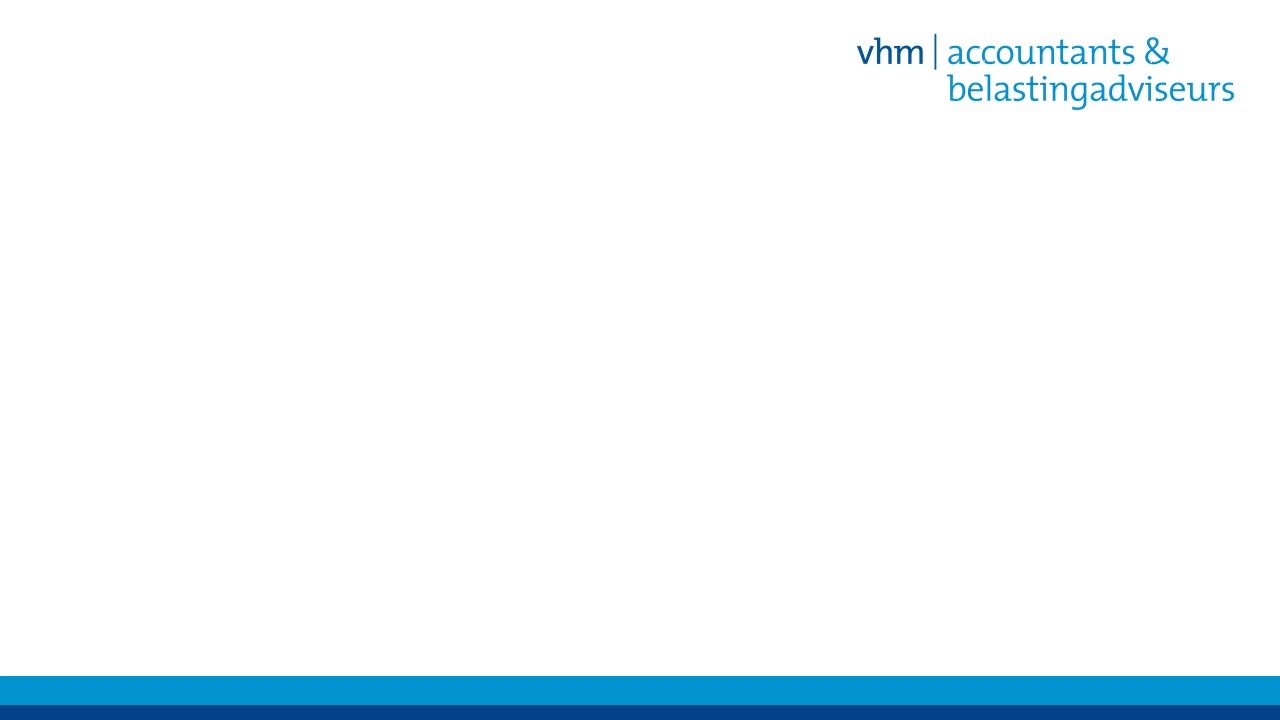 Massaalbezwaarprocedure?
Wanneer kan dat, voorwaarden?
veel bezwaarschriften
specifieke rechtsvraag
Belastingdienst verwacht dat belastingrechter zal afwijzen
afdoen via advertentie
Nog niet bekend of bezwaren tegen de villabelasting als massaalbezwaarprocedure worden aangemerkt
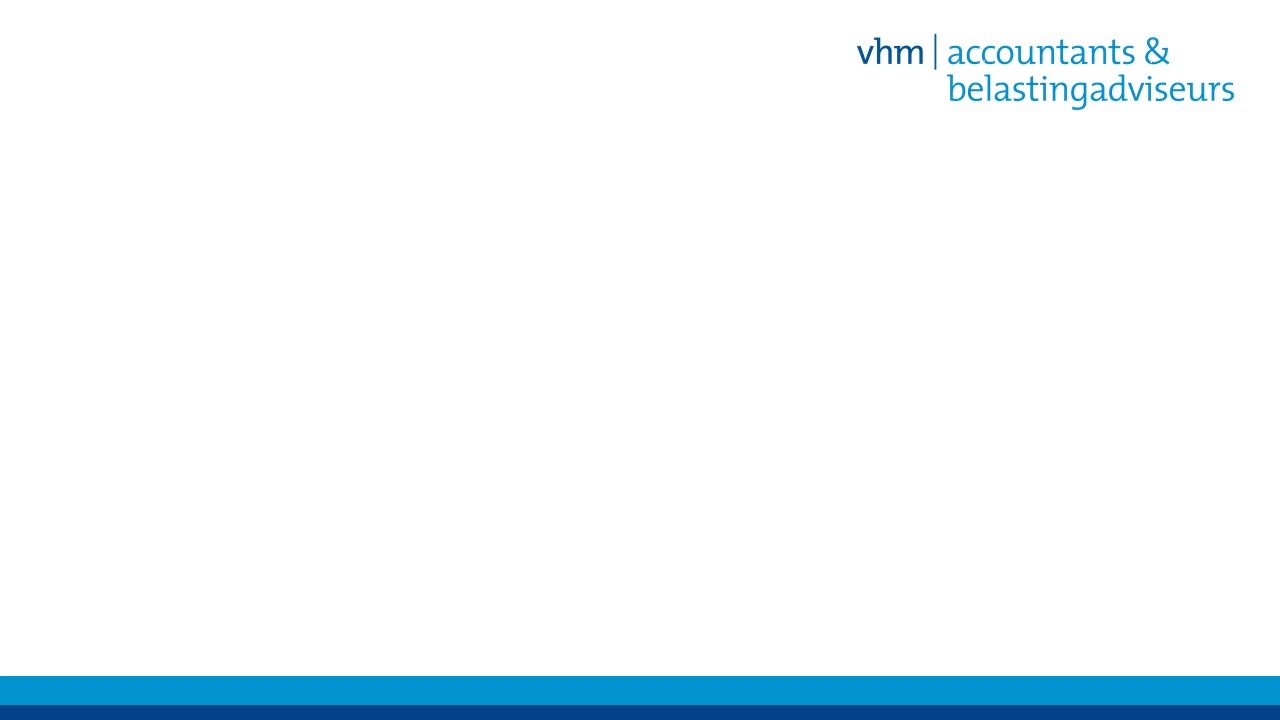 Conclusie
Villabelasting past niet in doel van Wet IB 2001 om te heffen naar draagkracht over daadwerkelijk genoten inkomen
Regeling miskent afnemend grensnut
Regeling is niet onderbouwd (beleggingsaspect,drempel is willekeurig, evenals het percentage van 2,35%)
Op stelselniveau in strijd met artikel 1 EP EVRM
Ik pleit voor aanpassing: hogere drempel en plafond
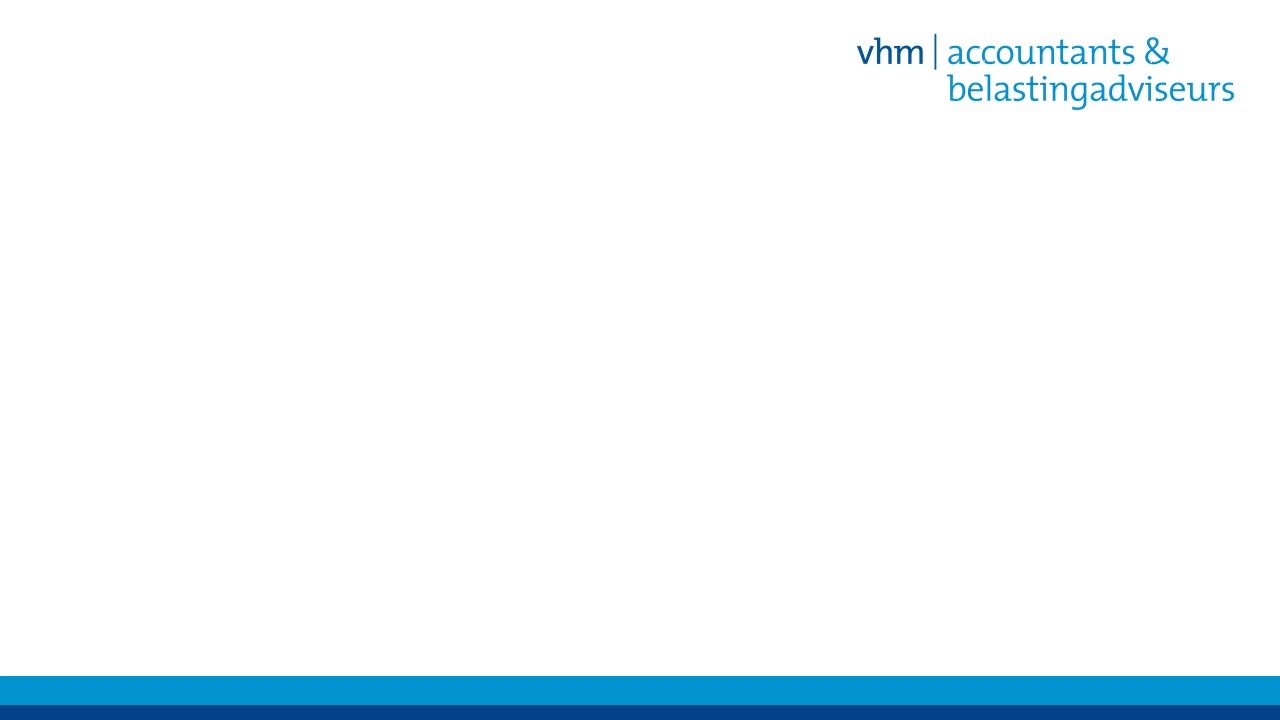 Contact met ons
Geïnformeerd blijven? Bezwaarmaken?

-> ga naar www.villabelasting.nl

mr. Mient Klooster RB			
mkl@vhmabc.nl
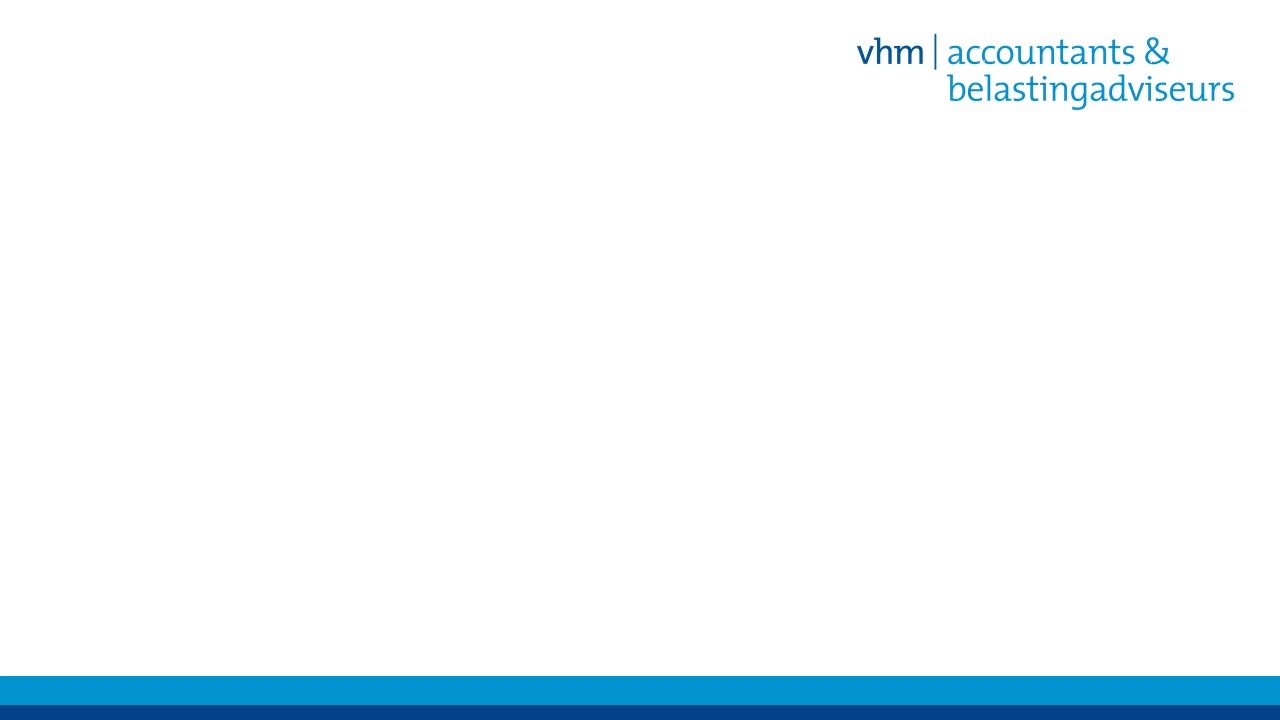 EINDE!